Анализ ассортимента химиотерапевтических средств(на примере аптеки «Доктор Столетов»)
Выполнила: 
Руководитель:
Мед.Курсовик - быстро, дешево, надежно!
Актуальность темы
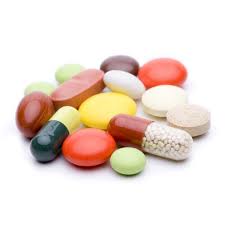 Терапия химиотерапевтическими средствами в первую очередь направлена на лечение инфекционных, вирусных и паразитарных заболеваний при помощи введения в организм человека специфических веществ, которые оказывают губительное и избирательное воздействие на возбудителей заболевания, поэтому ассортимент аптеки должен состоять из достаточного количества препаратов данной группы.
Мед.Курсовик - быстро, дешево, надежно!
Организационная характеристика аптеки «Доктор Столетов» стн. Калниболотская
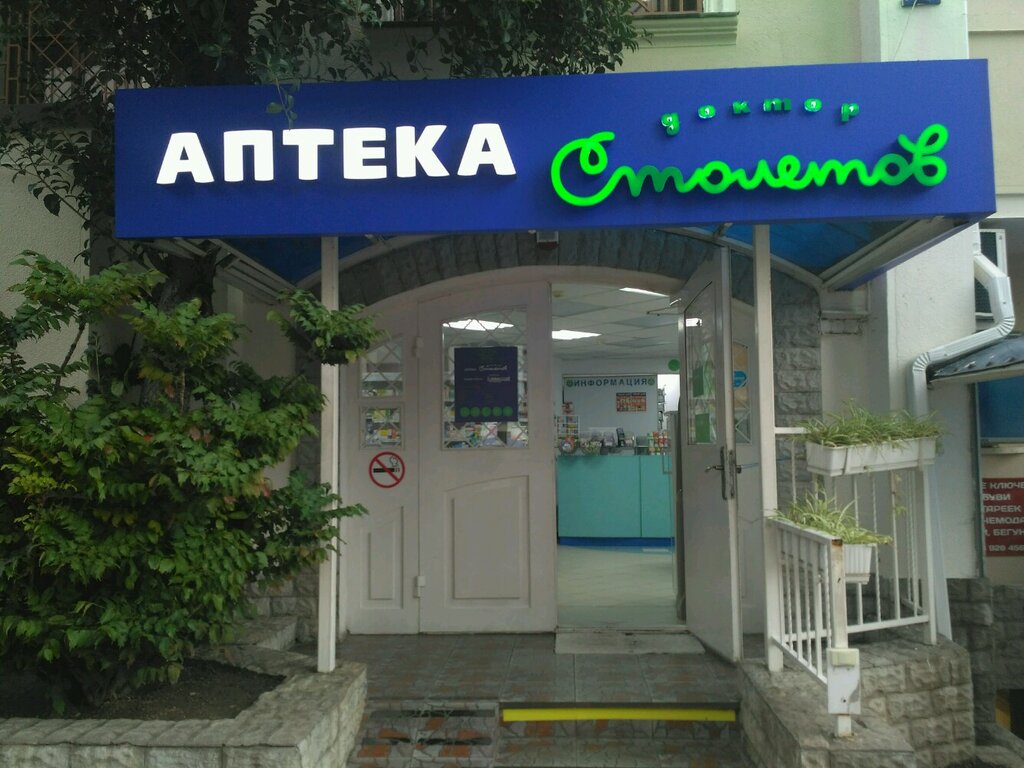 Базой исследования данной выпускной квалификационной работы являются аптека «Доктор Столетов», расположенная в станице Калниболотская, ул. Красных Партизан 11.
Мед.Курсовик - быстро, дешево, надежно!
Заключение
Ассортимент аптечной организации – это набор лекарственных средств и других изделий медицинского (аптечного) назначения, сформированный по определенным признакам. При формировании ассортимента следует учитывать его назначение: для определенного региона; для реализации конкретным потребителям, по рецептам, без рецептов, по льготным рецептам и т.п.
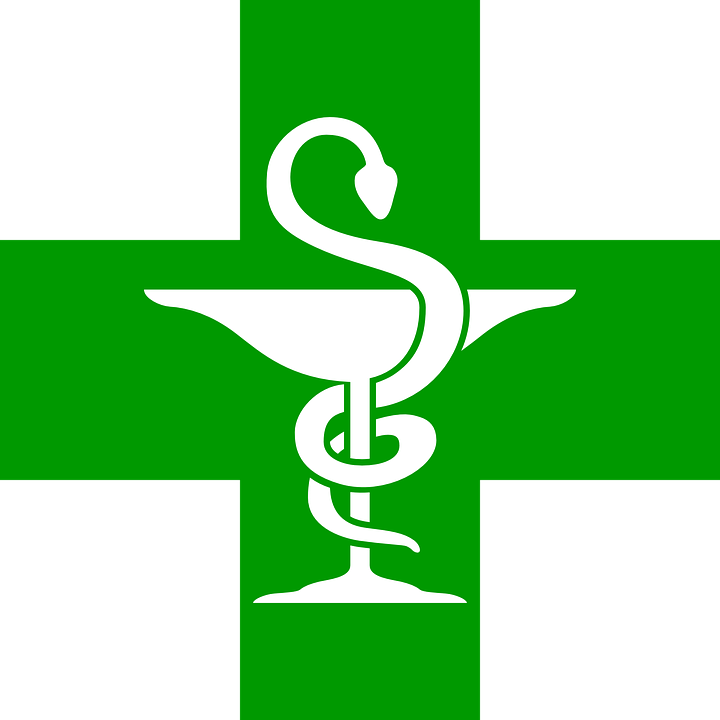 Мед.Курсовик - быстро, дешево, надежно!
Спасибо за внимание!
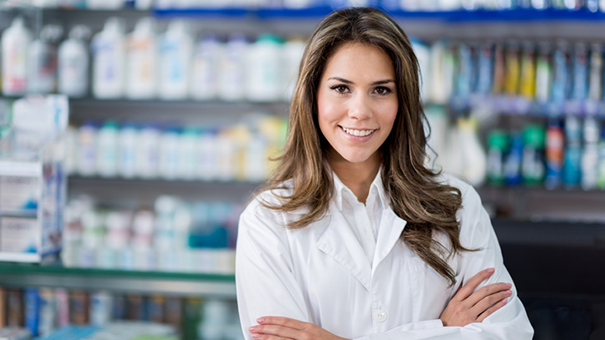 Мед.Курсовик - быстро, дешево, надежно!